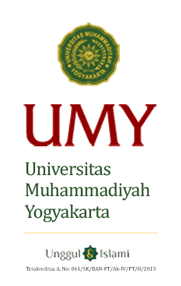 TEXTUS OSSEUS
HISTOLOGY LABORATORY DEPARTMENT
MEDICAL & HEALTH FACULTY
MUHAMMADIYAH YOGYAKARTA UNIVERSITY
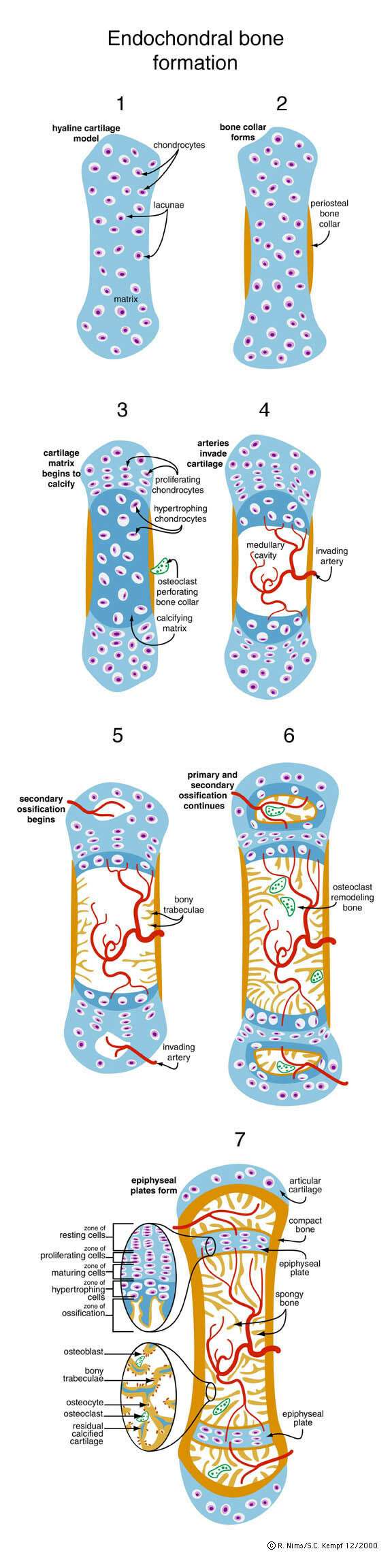 DESMAL OSTEOGENESIS
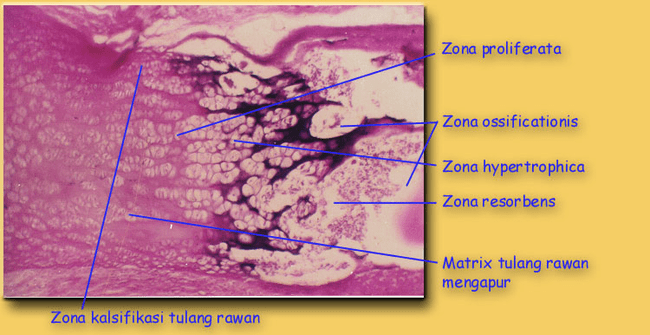 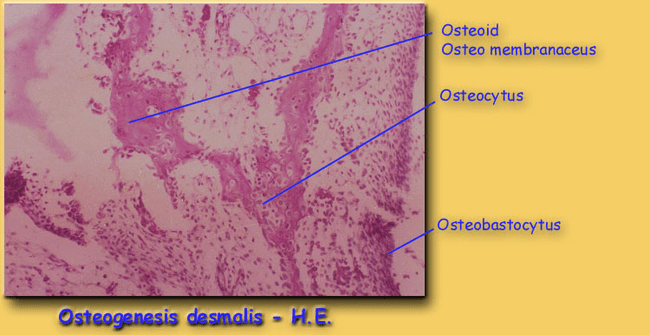 DESMAL OSTEOGENESIS
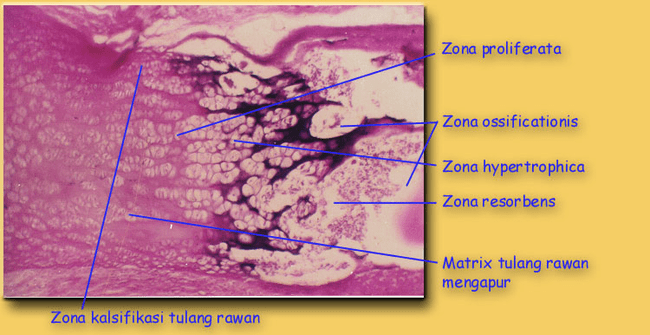 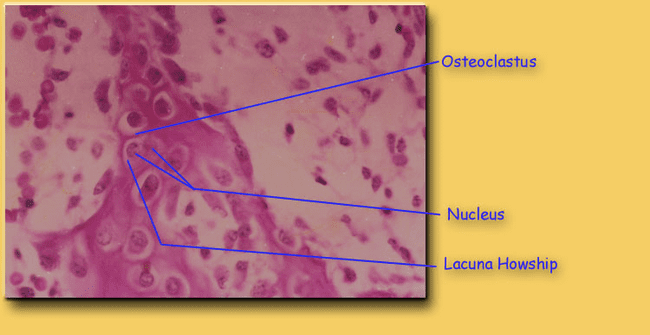 OSTEOGENESIS
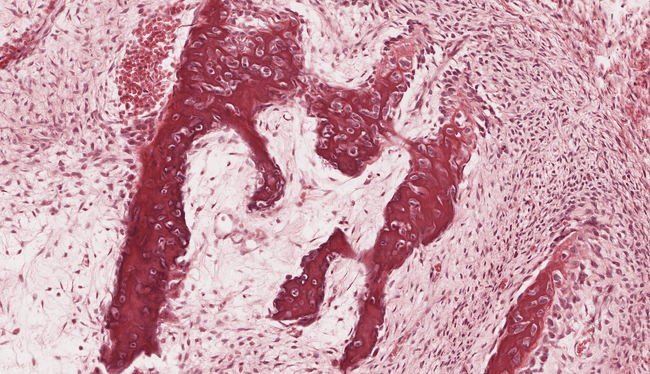 OSTEOBLAST & OSTEOCYTE
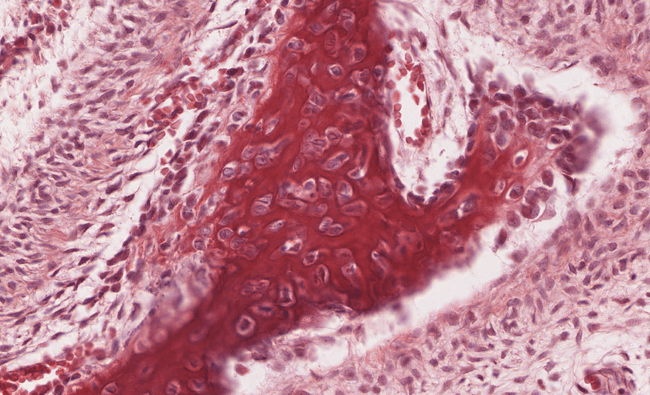 OSTEOCLAST
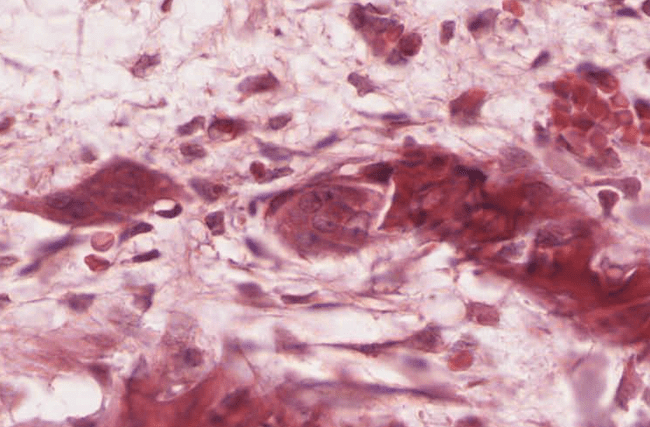 CARTILAGE OSTEOGENESIS
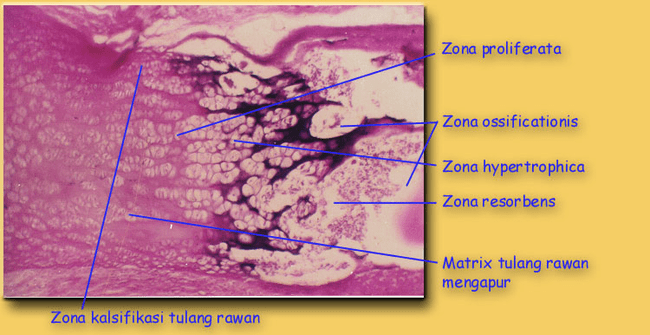 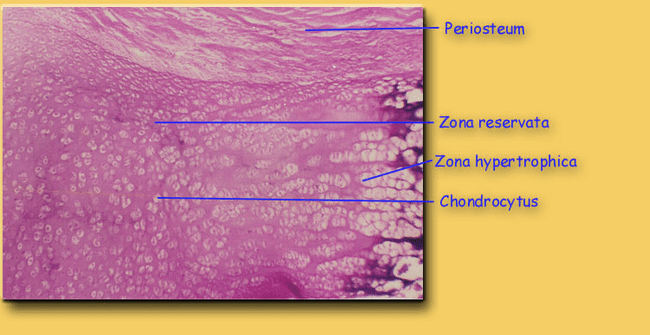 CARTILAGE OSTEOGENESIS
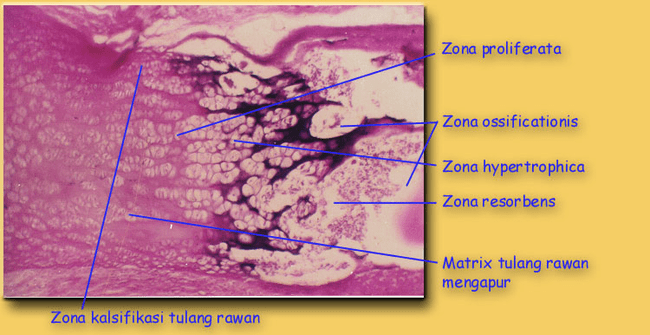 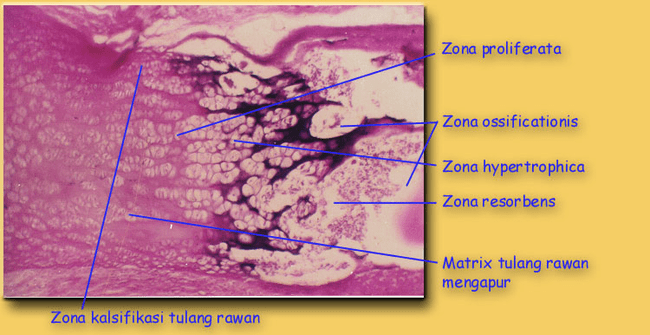 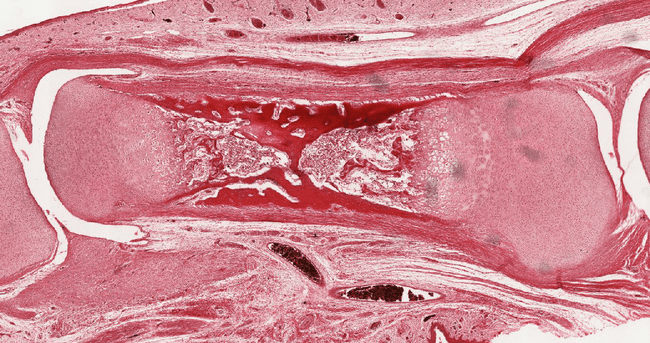 CARTILAGE OSTEOGENESIS
CARTILAGE OSTEOGENESIS
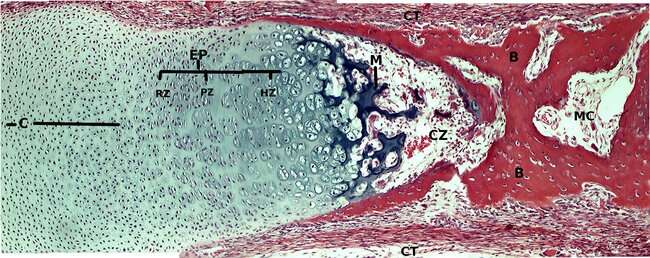 RESERVE ZONE – PROLIFERATE ZONE
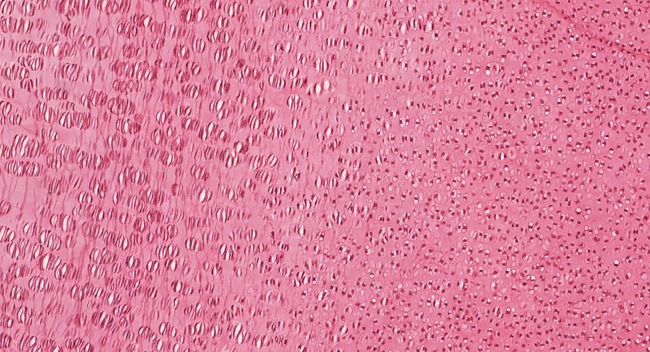 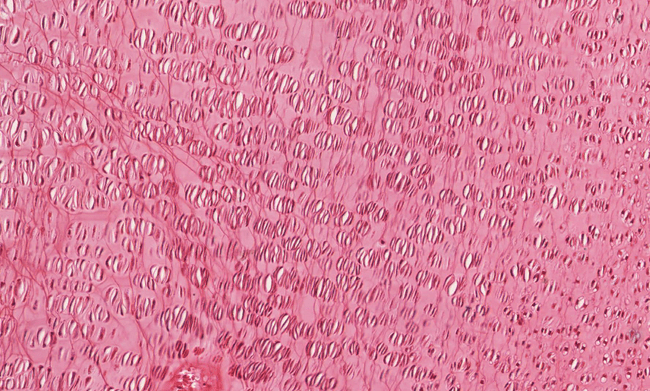 PROLIFERATE ZONE – HYPERTROPHY ZONE
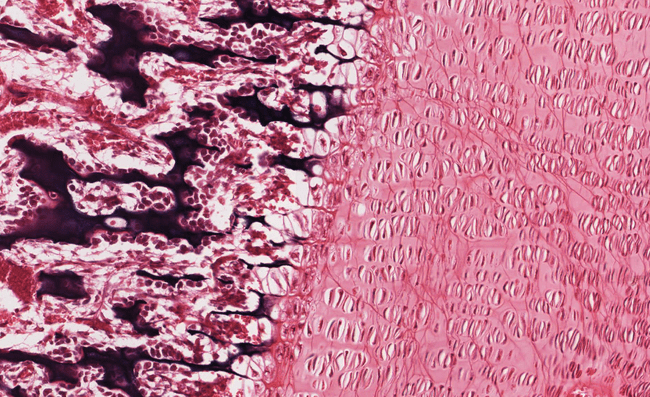 HYPERTROPHY ZONE – RESORBING ZONE
RESORBING ZONE – OSSIFICATION ZONE
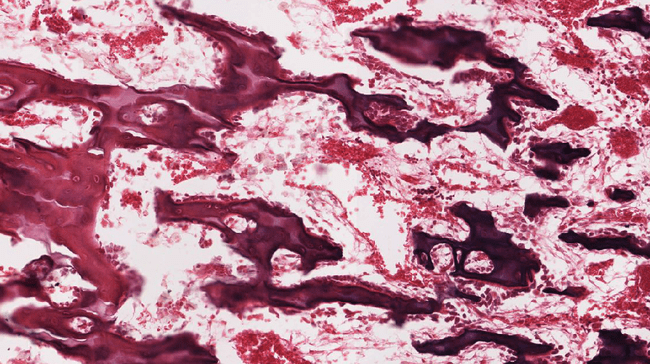 3d illustration of bone’s CROSS-SECTION
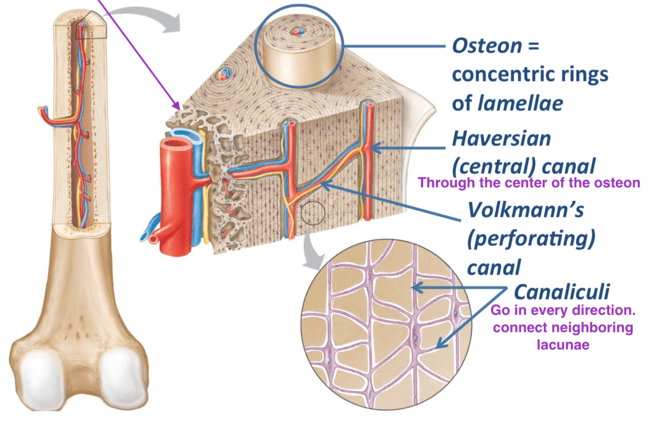 3d illustration of bone’s CROSS-SECTION
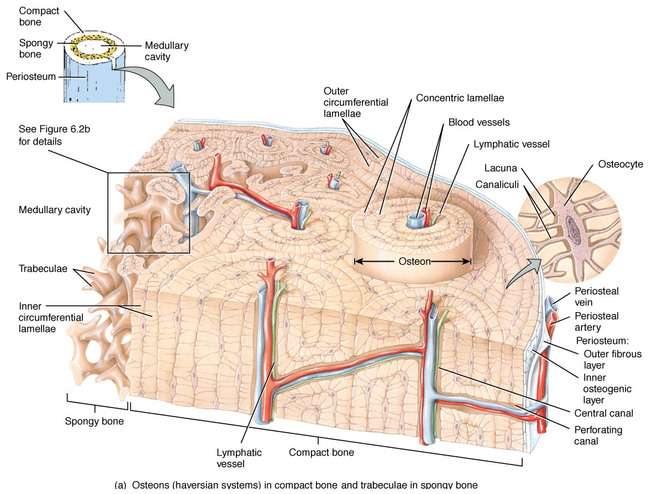 VERTICAL CROSS-SECTION OF BONES
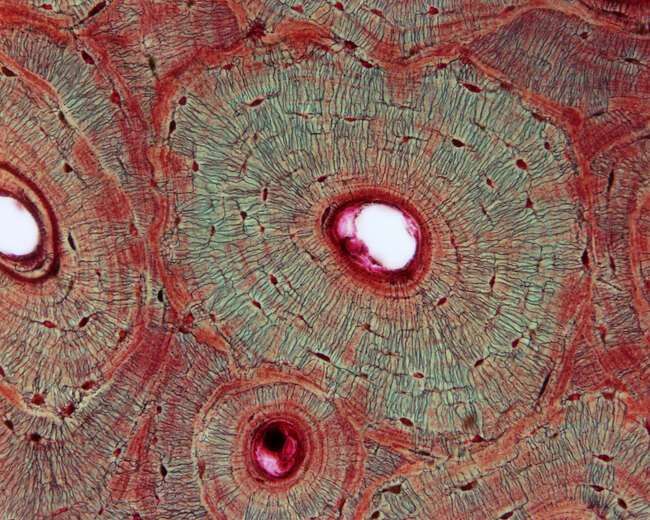 LONGITUDINAL CROSS-SECTION OF BONES
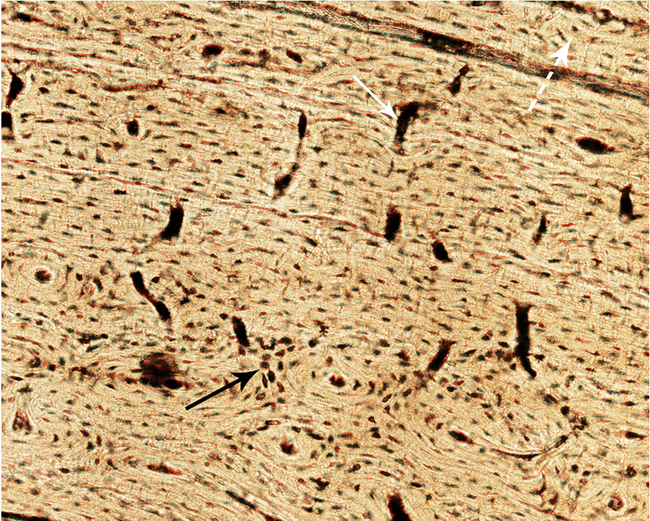